Md. Manzur Rahman
B.A. (Hon’s), M.A. (English)
Assistant Teacher (English)
Goonvari B.L. High School,
Fulchhari, Gaibandha.
E-mail: manzurrahman12@yahoo.com
Web: www.englishaidbd.com
Class: ix
Subject: English 2nd Paper
Time : 45 minutes
Title: Parts of Speech
Number of Students: 50
Welcome to my class.
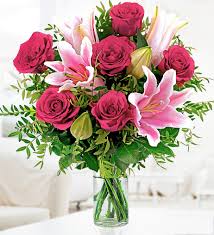 Please enjoy the video.
What do you see in the video clip?
So, our today’s lesson is-
Classification of Noun
After the end of lesson, SS will be able to-
understand different kinds of nouns.
 identify different kind of nouns.
 identify different nouns from any sentence.
 write sentence using nouns.
Noun
Concrete Noun
Abstract Noun
Concrete Noun
Those nouns can be  identified through one of the five senses like taste, touch, sight, hearing, or smell are called concrete Noun.
Book
Laptop
Pen
Black-board
Abstract Noun
Those nouns can not be  identified through one of the five senses like taste, touch, sight, hearing, or smell are called Abstract Noun.
Honesty
Discipline
Realization
Cruelty
Concrete Noun
Proper
Noun
Common Noun
Collective Noun
Material Noun
Proper
Noun
The specific name of a particular person, object, place or anything is called proper noun.
Hasan
Moon
Dhaka
Samsung
Examples of Proper
Noun using sentences
1. Hasan is a good student.
2. Moon is the only satellite of the earth.
3. Dhaka is a big city.
4. Samsung is a good mobile brand.
5. Bangladesh is a beautiful small country.
Common
Noun
The general name of a person, object, place or anything is called common noun.
student
satellite
city
mobile
Examples of Common
Noun using sentences
1. Hasan is a good student.
2. Moon is the only satellite of the earth.
3. Dhaka is a big city.
4. Samsung is a good mobile brand.
5. Bangladesh is a beautiful small country.
Collective
Noun
The sum of person, object, place or anything is called collective noun.
team
jury
flock
herd
Examples of Collective
Noun using sentences
Bangladesh is now a very strong cricket team.
2. Jury can take a good decision.
3. We saw a herd while we were walking through the jungle.
Material
Noun
The things that are not being counted but measured are called material noun.
water
air
oil
salt
Examples of Material
Noun using sentences
Water is very essential for human being.
2. Nobody can live without air.
3. Oil is an important ingredients of cooking.
4. We use salt for cooking curry.
Home work
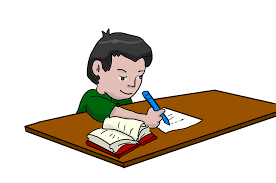 How many nouns are there and what are they? 
Write 10 sentences using every kind of nouns.
Thank you very much.
Good Bye.